Tutorial 1: Sample Space and Probability 1
Baoxiang WANG bxwang@cse
Spring 2017
Probability models
A probability model is an assignment of probabilitiesto every element of the sample space.
S = { HH, HT, TH, TT }
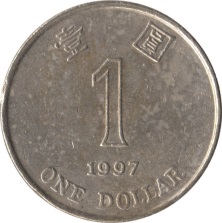 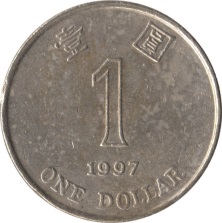 Probabilities are nonnegative and add up to one.
Examples
¼
¼
¼
¼
models a pair of coins with equally likely outcomes
Elements of a Probabilistic Model
Probability Axioms
Question
If 4 boys and 4 girls randomly sit in a row, what is the probability of the following seating arrangement
(a) the boys and the girls are each to sit together
The total number of all arrangements is
8!=40320
The number of target arrangements is
4! ×4! ×2=1152
The probability
Question
If 4 boys and 4 girls randomly sit in a row, what is the probability of the following seating arrangement
(b) only the boys must sit together
The total number of all arrangements is
8!=40320
The number of target arrangements is
4! ×5! =2880
The probability
Question
If 4 boys and 4 girls randomly sit in a row, what is the probability of the following seating arrangement
(c) no two people of the same sex are allowed to sit together
The total number of all arrangements is
8!=40320
The number of target arrangements is
4! ×4! ×2=1152
The probability
Question
Eight balls are randomly withdrawn from an urn that contains 8 red, 8 blue, and 8 green balls. Find the probability that
(a) 4 red, 2 blue, and 2 green balls are withdrawn
The total number of all combinations is
The number of target combinations is
The probability
Question
Eight balls are randomly withdrawn from an urn that contains 8 red, 8 blue, and 8 green balls. Find the probability that
(b) at least 3 red balls are withdrawn
The total number of all combinations is
The number of target combinations is
The probability
Question
Eight balls are randomly withdrawn from an urn that contains 8 red, 8 blue, and 8 green balls. Find the probability that
(c) all withdrawn balls are of the same color
The total number of all combinations is
The number of target combinations is
The probability
Question
Best case:
B
A
Worst case:
P(AUB)=P(A)+P(B)-P(A∩B) ≤1
B
A
Question
Question
Question
Question
Question
Question
Question
Question
Conditional Probability
Question
Question
Question
Question
Question
Question
Thanks
Question are welcome.